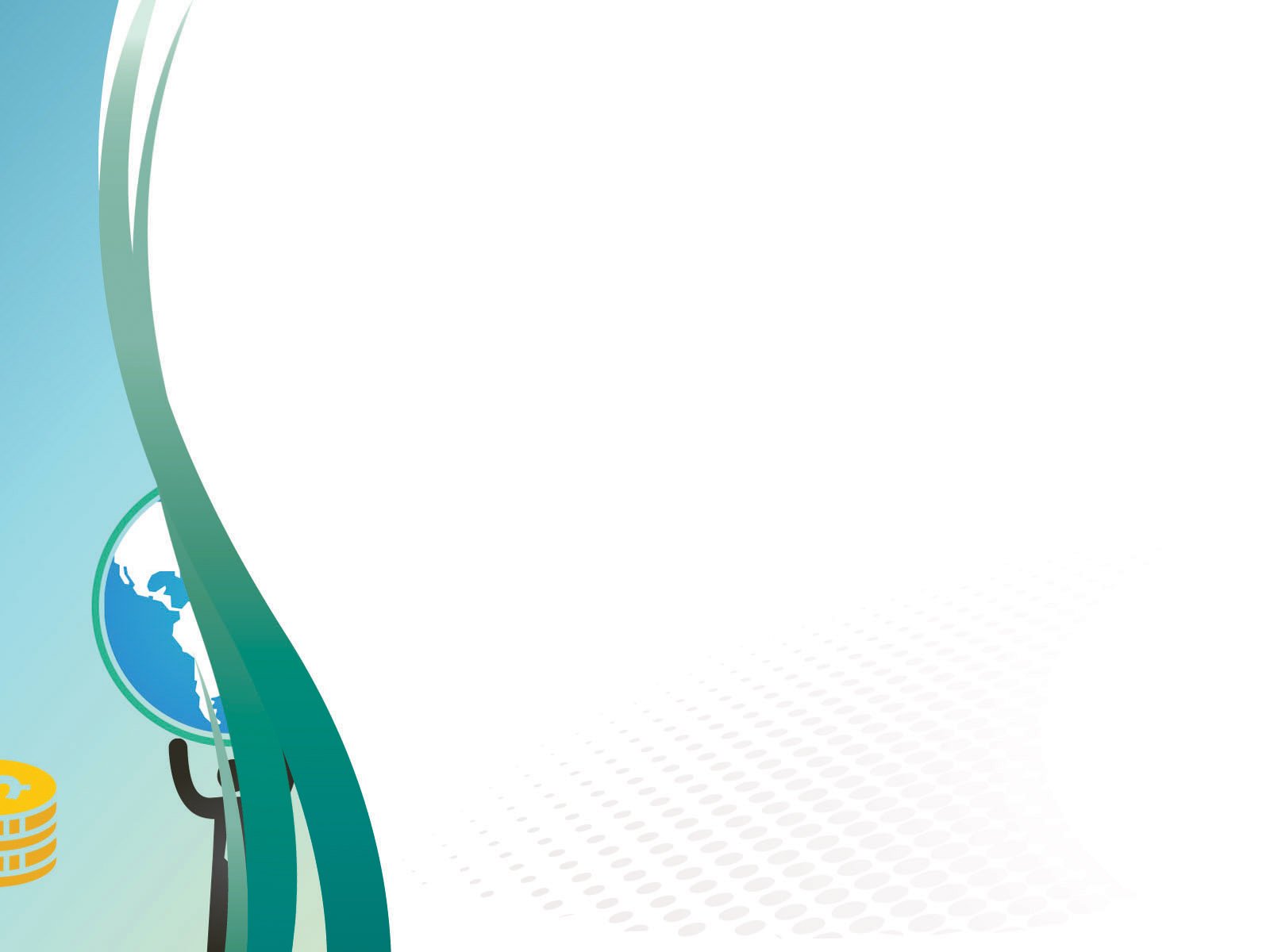 Ханты-Мансийский автономный округ-Югра,  
Нижневартовский район
Школа молодого учителя «Ступеньки»
Самообразованиекак средство повышения самооценки профессионального роста
учитель русского языка и литературы
высшей квалификационной категории
МБОУ «Излучинская ОСШУИОП№1»
Владимирова 
Анна Александровна
Излучинск, 2024
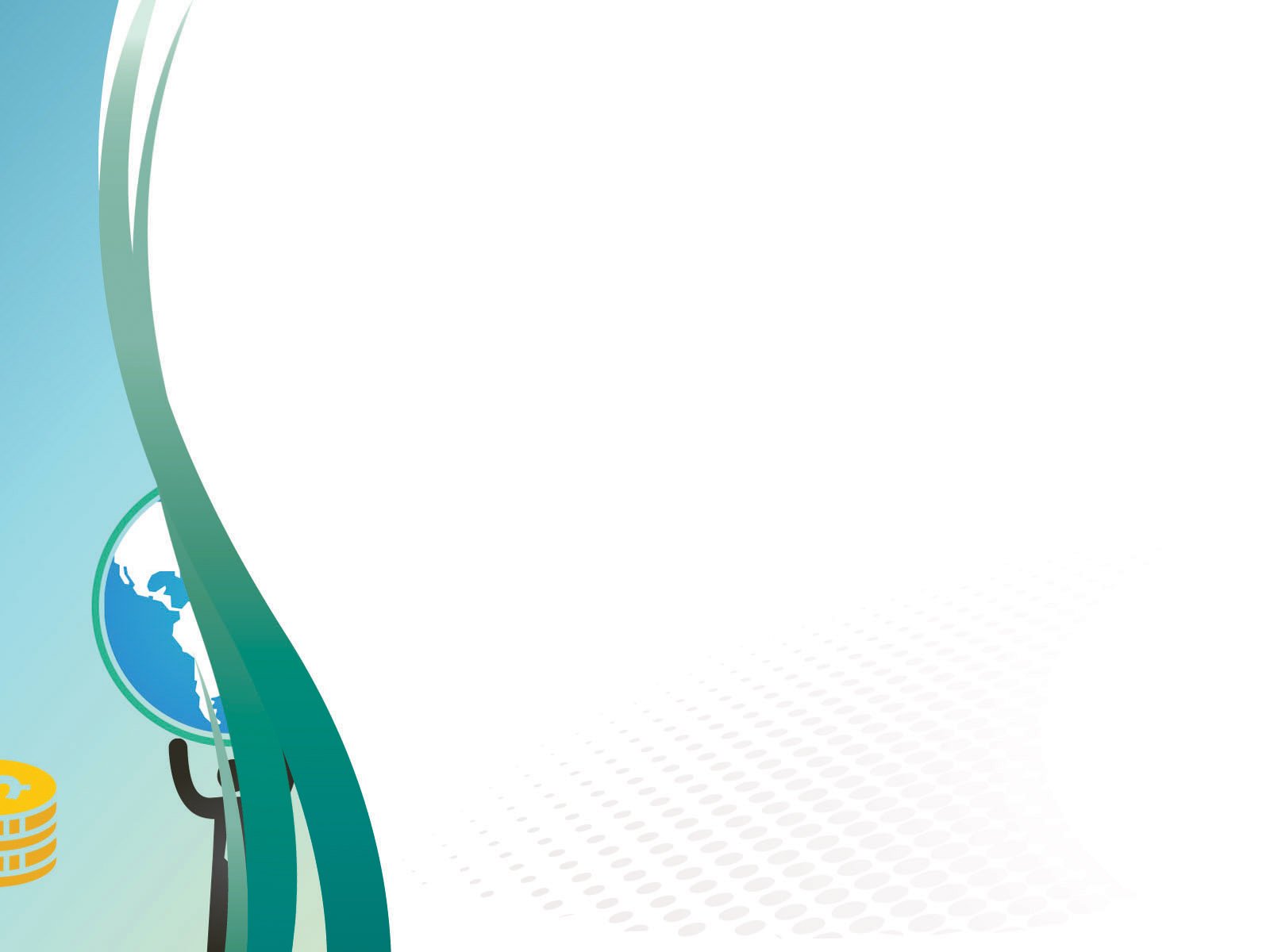 Учитель живет до тех пор, пока он учится,
как только он перестает учиться,
в нем умирает учитель.
Учитель живет до тех пор, пока он учится,
как только он перестает учиться,
в нем умирает учитель.
К.Д. Ушинский
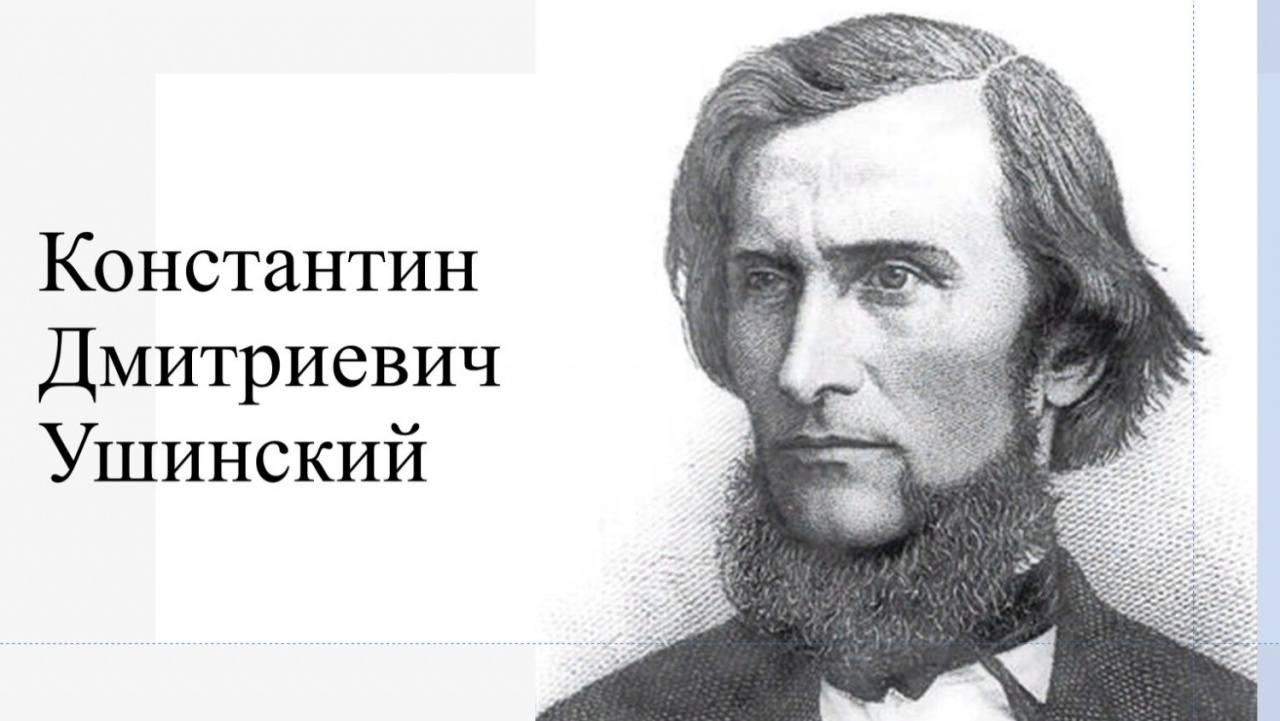 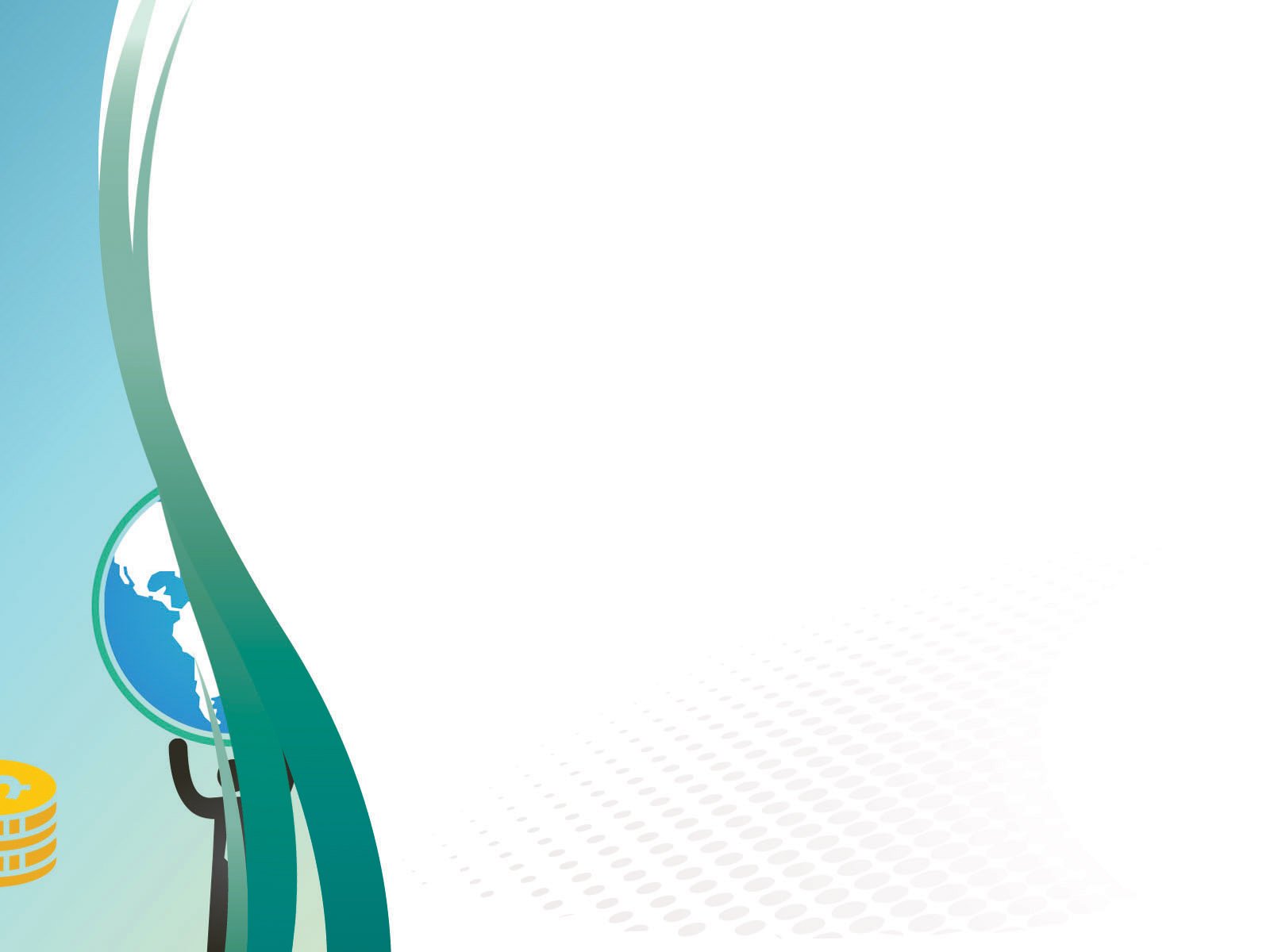 Образование в условиях динамичной образовательной среды
Концепция
«ОБРАЗОВАНИЕ ДЛЯ ВСЕХ! 
ОБРАЗОВАНИЕ      НА     ВСЮ ЖИЗНЬ!»
ЧЕРЕЗ
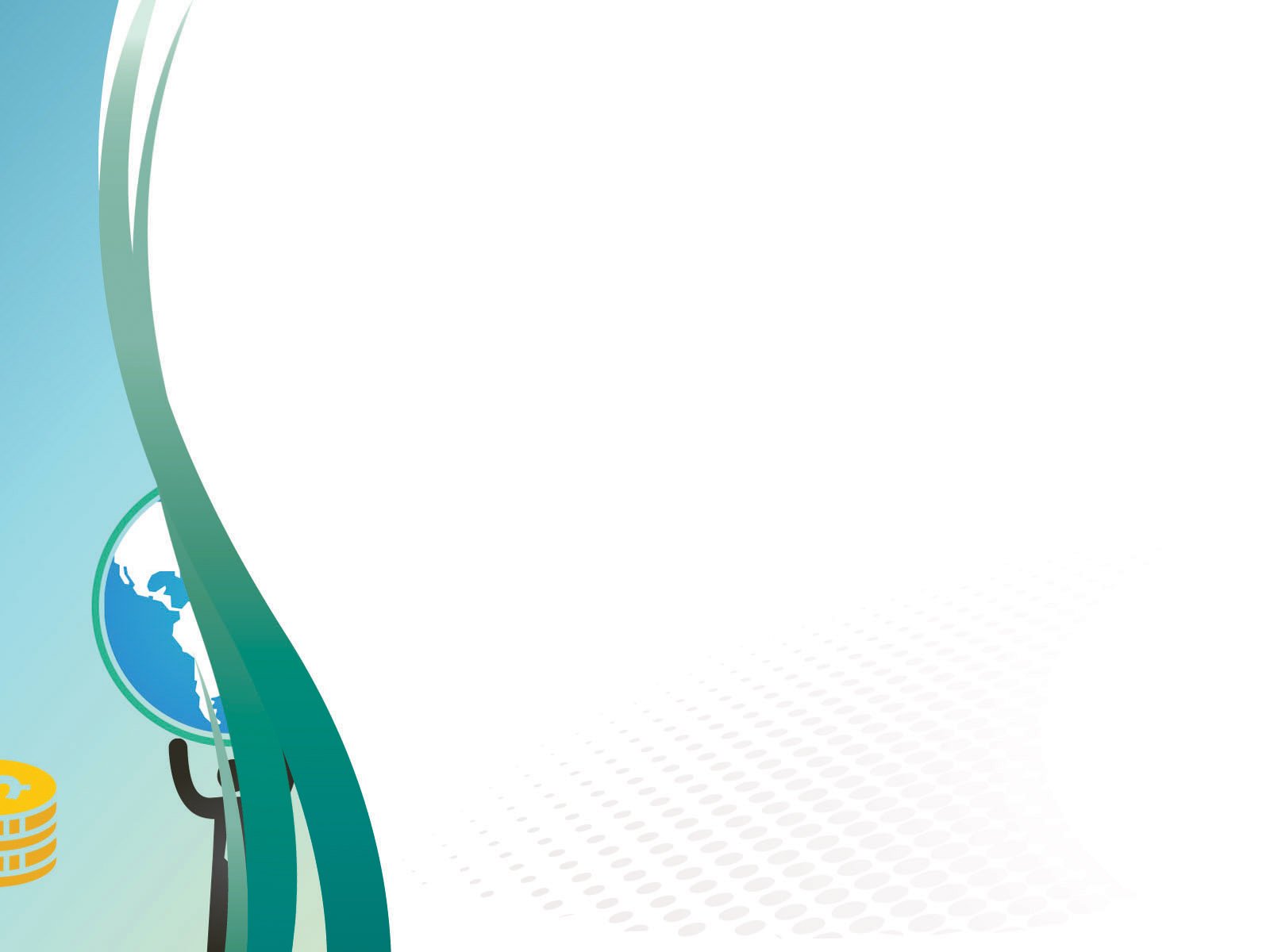 Самообразование
«самообучение» 
(в узком смысле - как самонаучение)
«самосозидание» 
(в широком - как «создание себя», «самостроительство»)
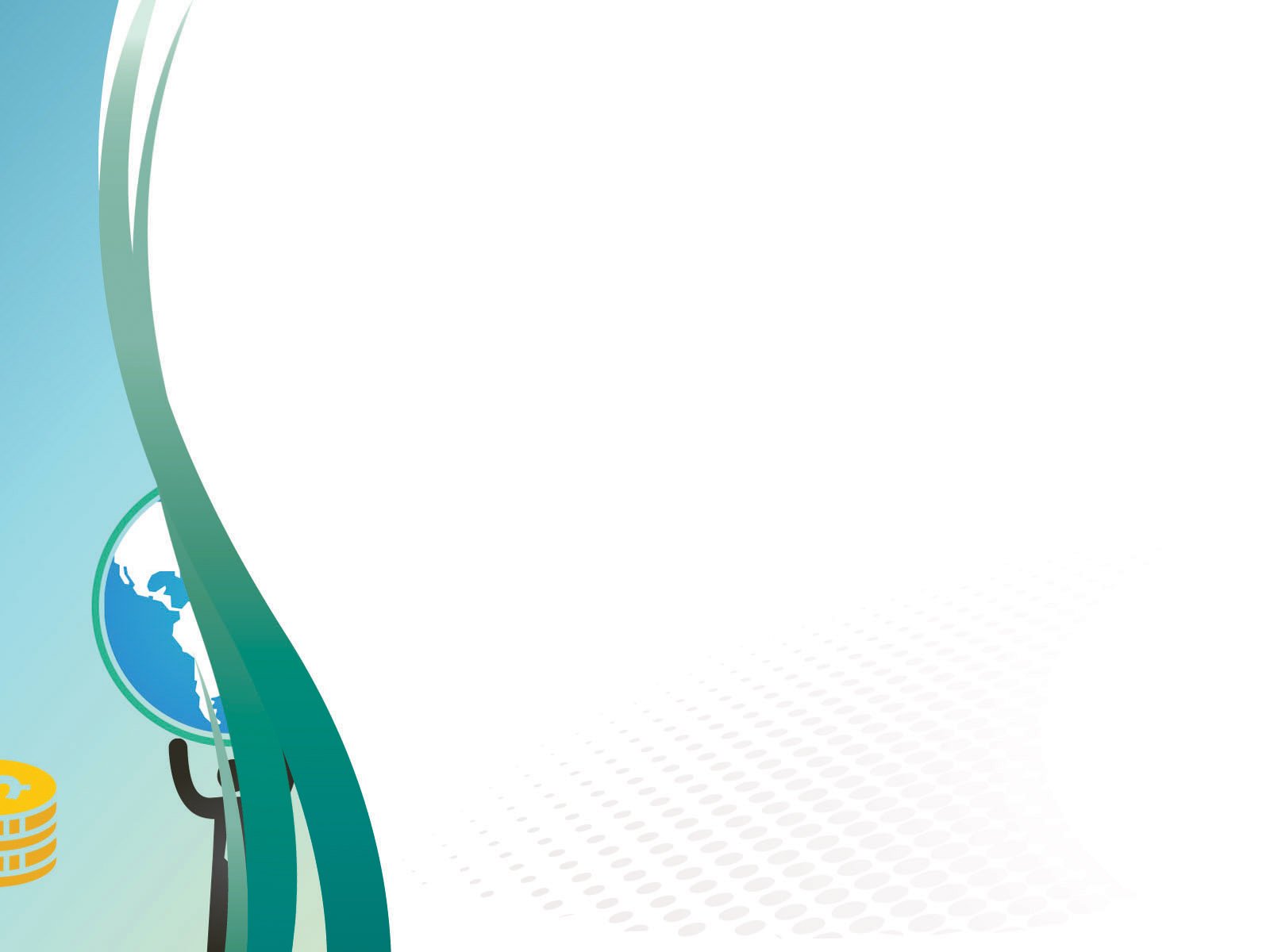 Потребность в самообразовании:
• Ежедневная работа с информацией. 
• Желание творчества. 
• Стремительный рост современной науки
• Изменения, происходящие в жизни общества. 
• Конкуренция. 
• Общественное мнение. 
• Материальное стимулирование. 
• Интерес.
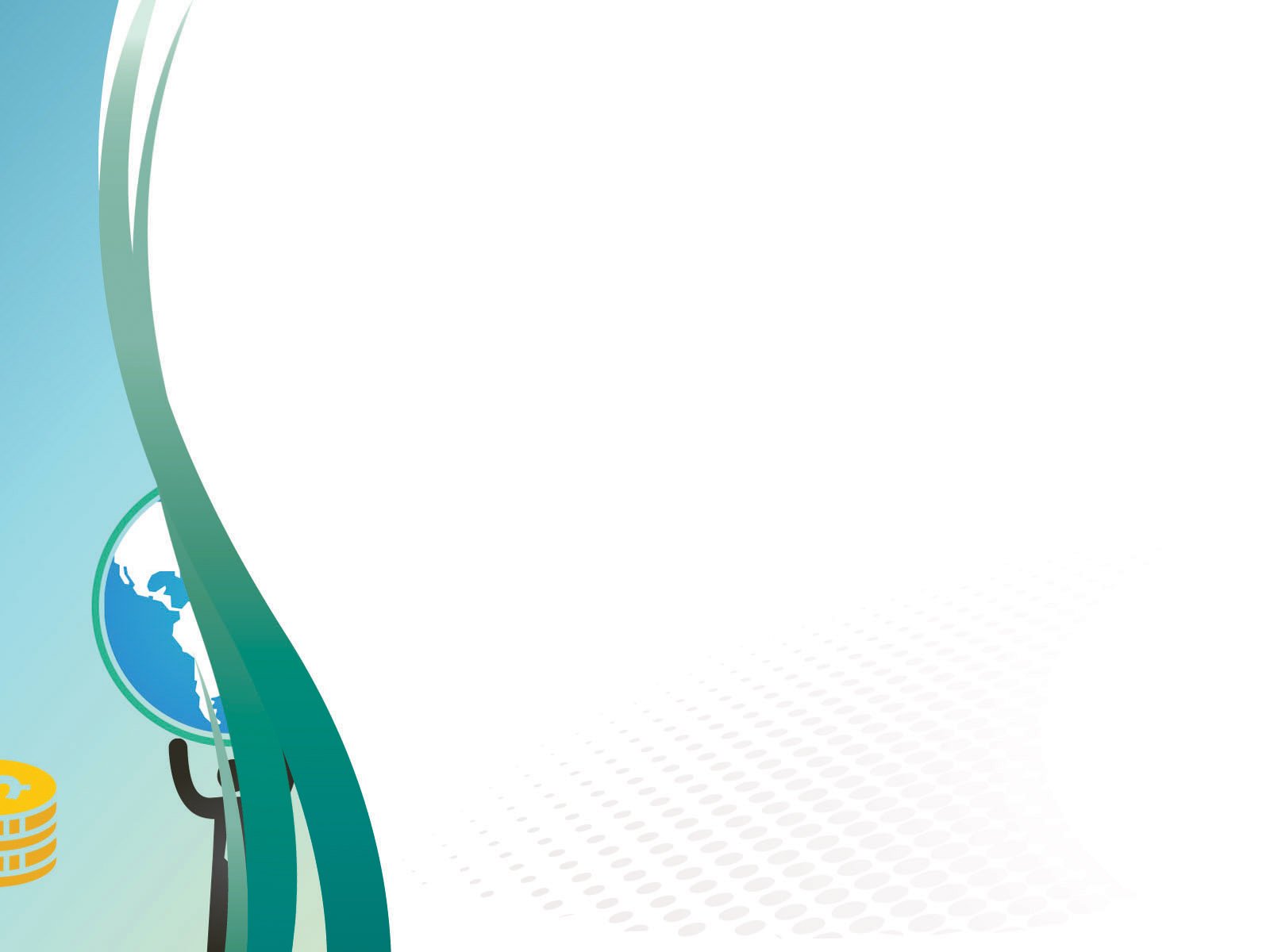 Самообразование –
это целенаправленная работа педагога по расширению и углублению своих теоретических знаний, совершенствованию имеющихся и приобретению новых профессиональных навыков и умений в свете современных требований педагогики и психологии.
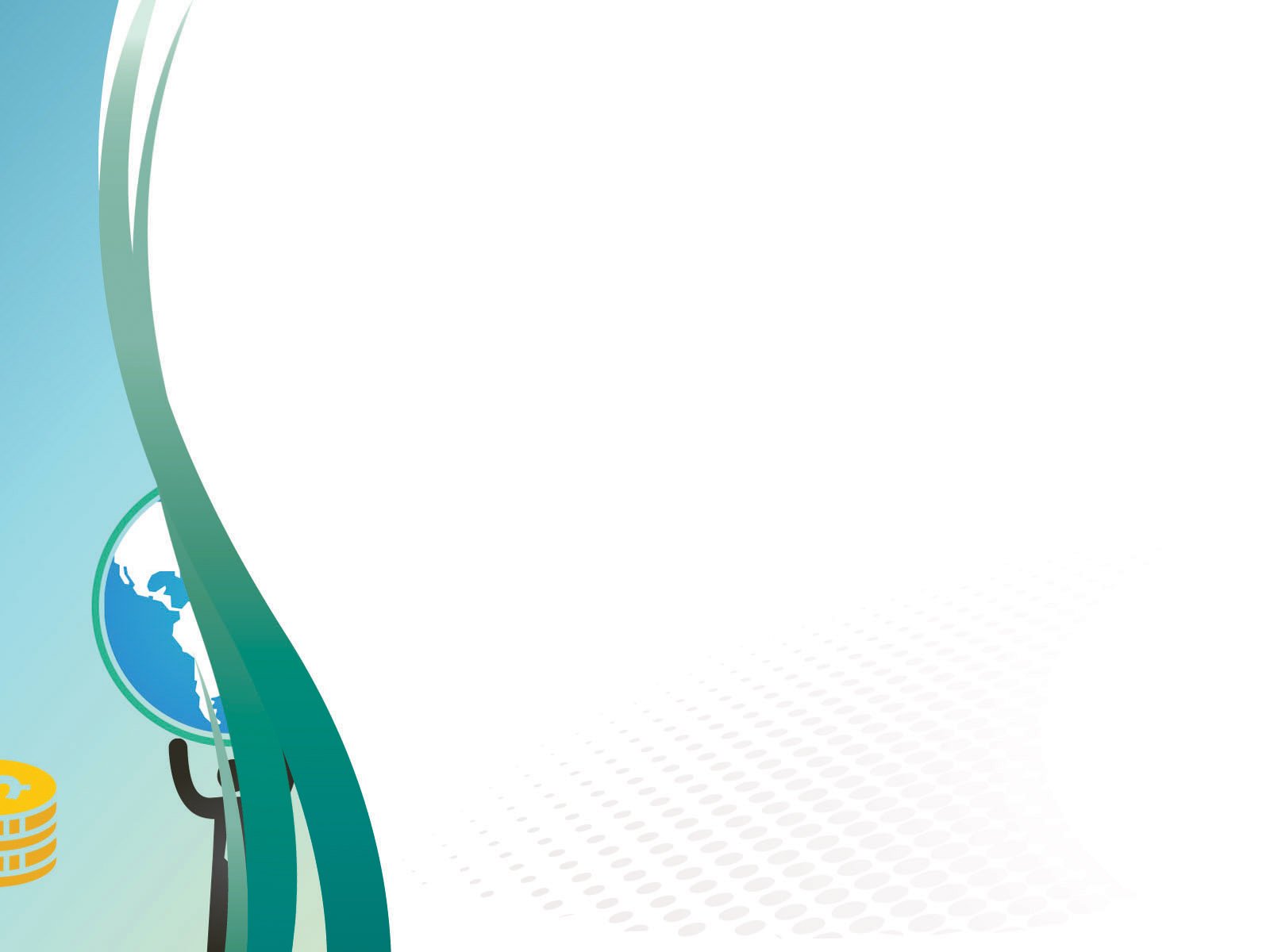 Основные направления самообразования педагога
• профессиональное (предмет преподавания);
• психолого-педагогическое (ориентированное на учеников и родителей);
• психологическое (имидж, общение, искусство влияния, лидерские качества и др.);
• методическое (педагогические технологии, формы, методы и приемы обучения);
• правовое;
• эстетическое (гуманитарное);
• историческое;
• иностранные языки;
• политическое;
• информационно-компьютерные технологии;
• охрана здоровья;
• интересы и хобби;
• …
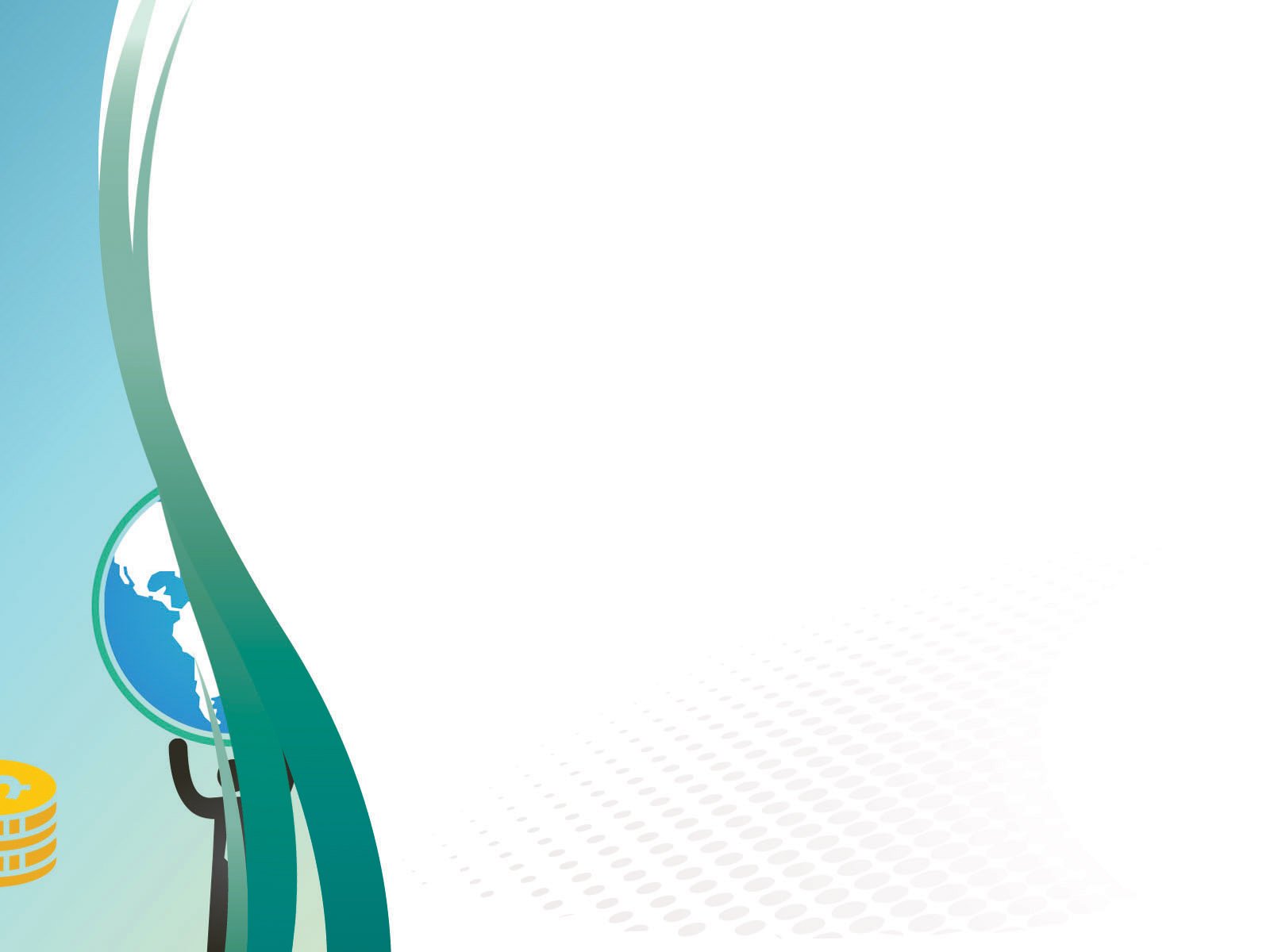 Принципы планирования и организации самообразования:
- принцип системного подхода в самообразовании;
- принцип сознательности усвоения научных идей и практического педагогического опыта;
- принцип последовательности и непрерывности в самообразовании;
- принцип связи самообразования с практической деятельностью;
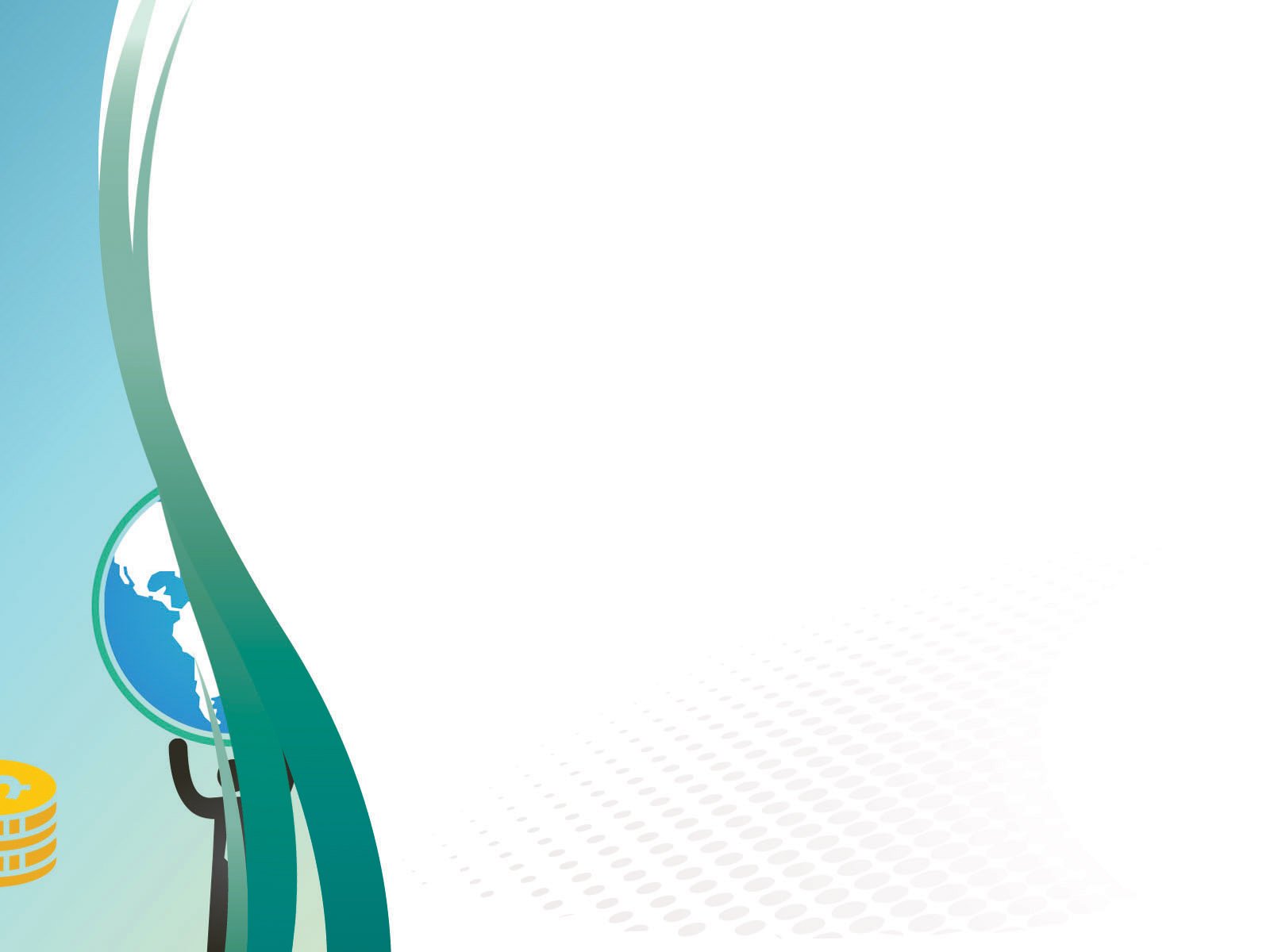 Формы и методы контроля и оказания методической помощи педагогам по вопросам самообразования со стороны администрации ОУ:
Вынесение на педсоветы выступлений и отчетов по проделанной работе, связанной с самообразованием. 
Организация выступлений педагогов по вопросам обмена опытом самообразования.
Индивидуальные беседы об основных направлениях самообразования.
Совместное обсуждение методов изучения трудных разделов и тем программы.    
Разработка отдельных рекомендаций с целью повышения педагогической эффективности занятий.
Оказание помощи педагогам в обобщении своего опыта, подготовке докладов по   проблемам педагогики, стимулирование наиболее подготовленных педагогов к научно-исследовательской работе.
Комплектование и пополнение фонда учреждения литературой по вопросам самообразования и самосовершенствования, а также новинками психолого-педагогической литературы.
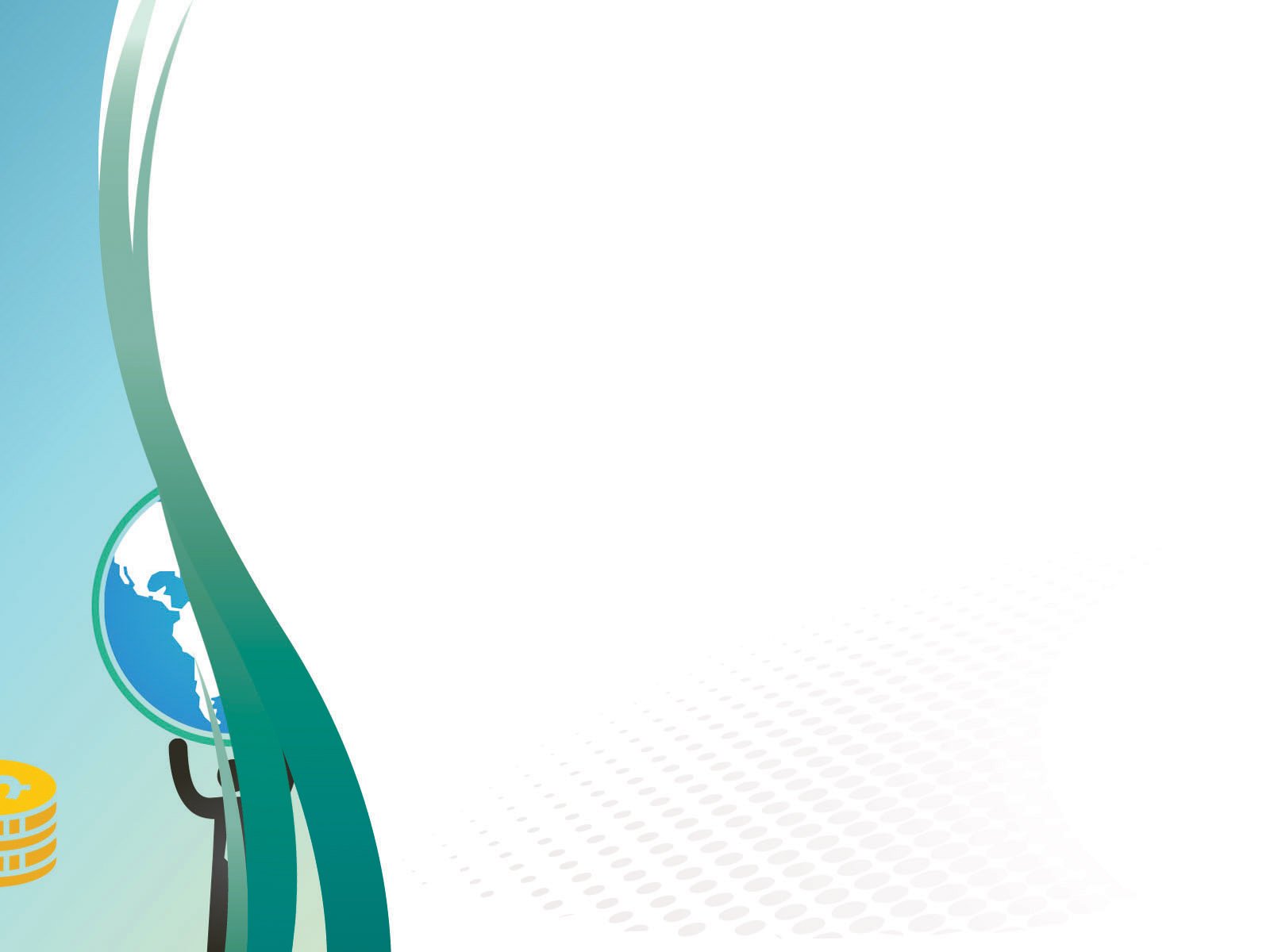 Формы организации самообразования:
специальная образовательная подготовка (получение высшего образования или второй специальности);
повышение квалификации (на курсах);
индивидуальная самообразовательная работа с помощью:
средств массовой информации,
исследований и экспериментов (изучение учебной и научно-методической литературы);
общения с интересными людьми,
осмысления передового опыта и обобщения собственной практической деятельности.
 изучение новых программ и педагогических технологий;

4.  Повышение общекультурного уровня.
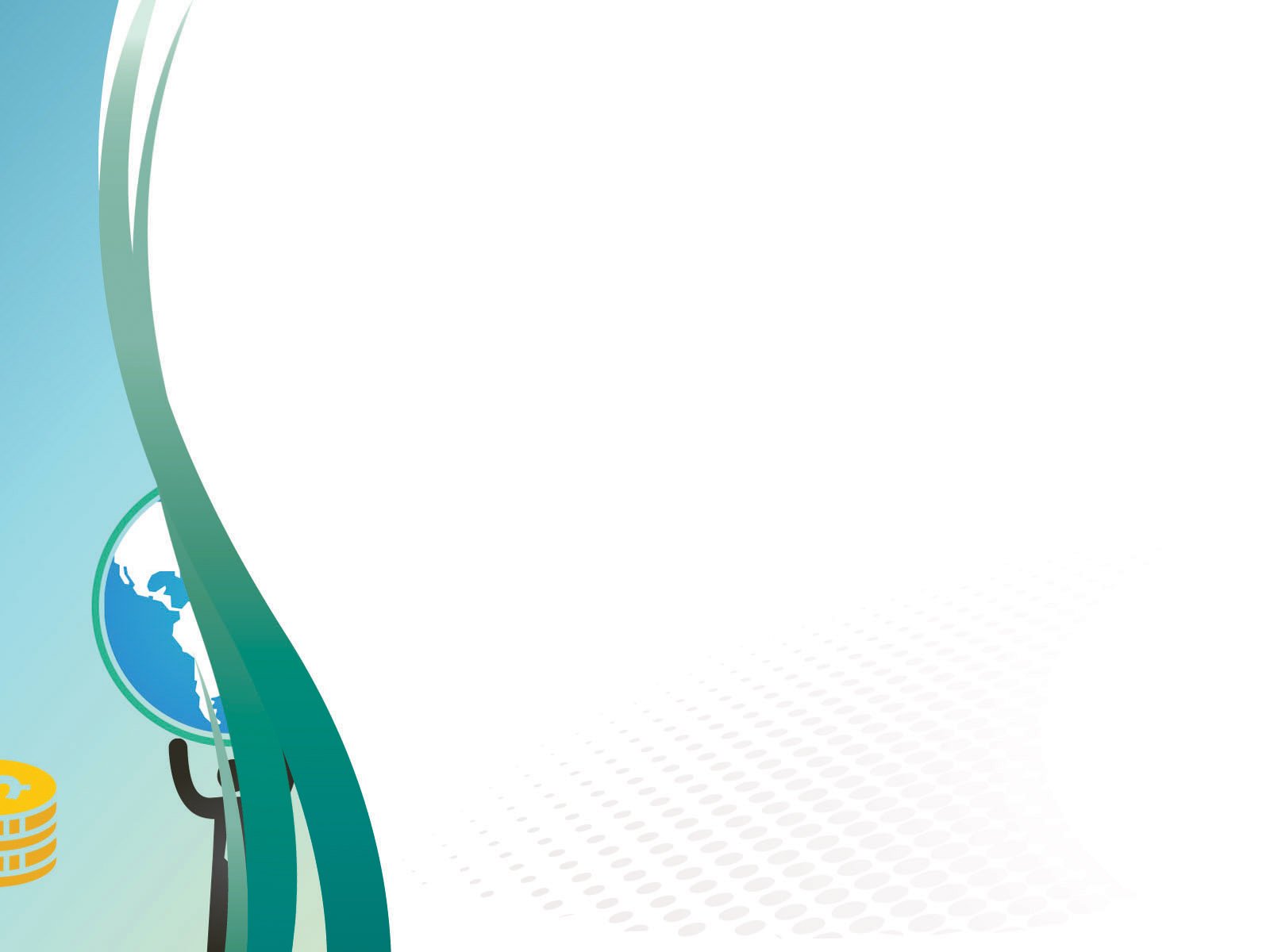 Технология организации самообразования педагогов
1 этап – самосознание, 
2 этап – планирование,
 3 этап – теория, 
4 этап – практика, 
5 этап – самоконтроль.
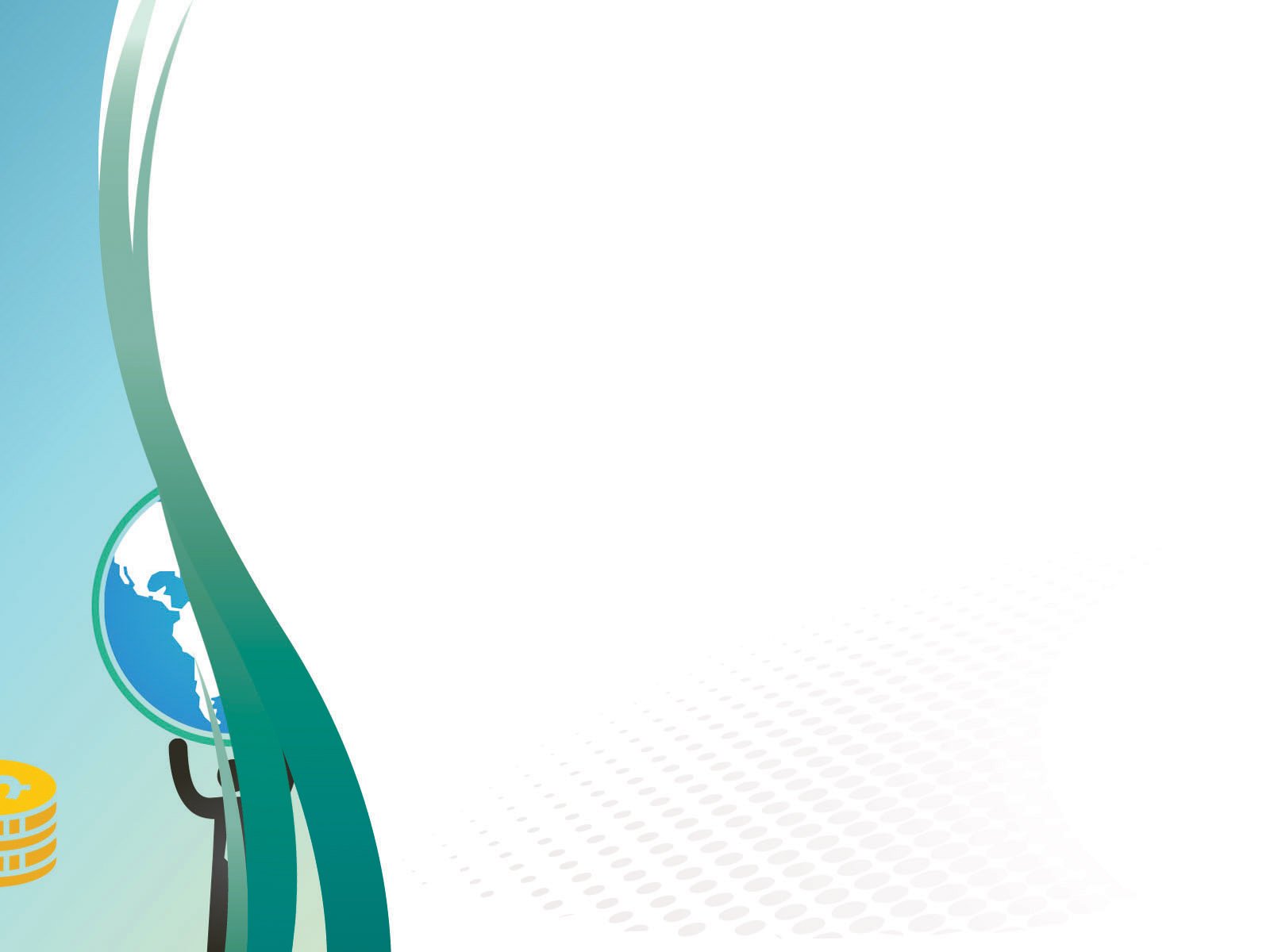 Технология организации темы самообразования педагогов
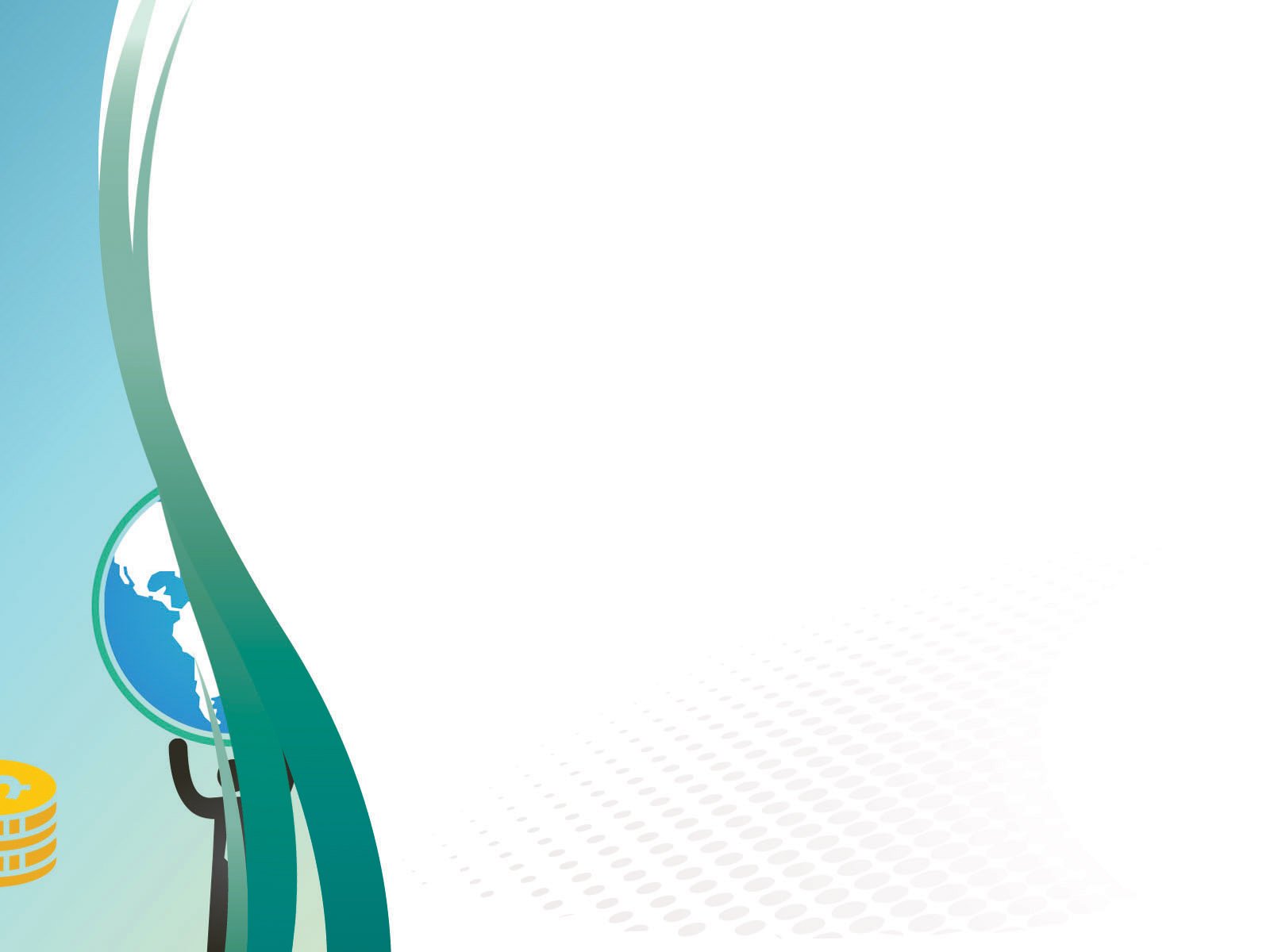 Система работы педагогов над темами самообразования.
Уровни самообразовательной деятельности:
- адаптивный;
- проблемно- поисковый;
- инновационный.
 
Технология самообразования:
- общение с высокопрофессиональными педагогами;
 - решение конкретной задачи, имеющей практический характер;
- критический обзор периодической печати;
- индивидуальный план самообразования.
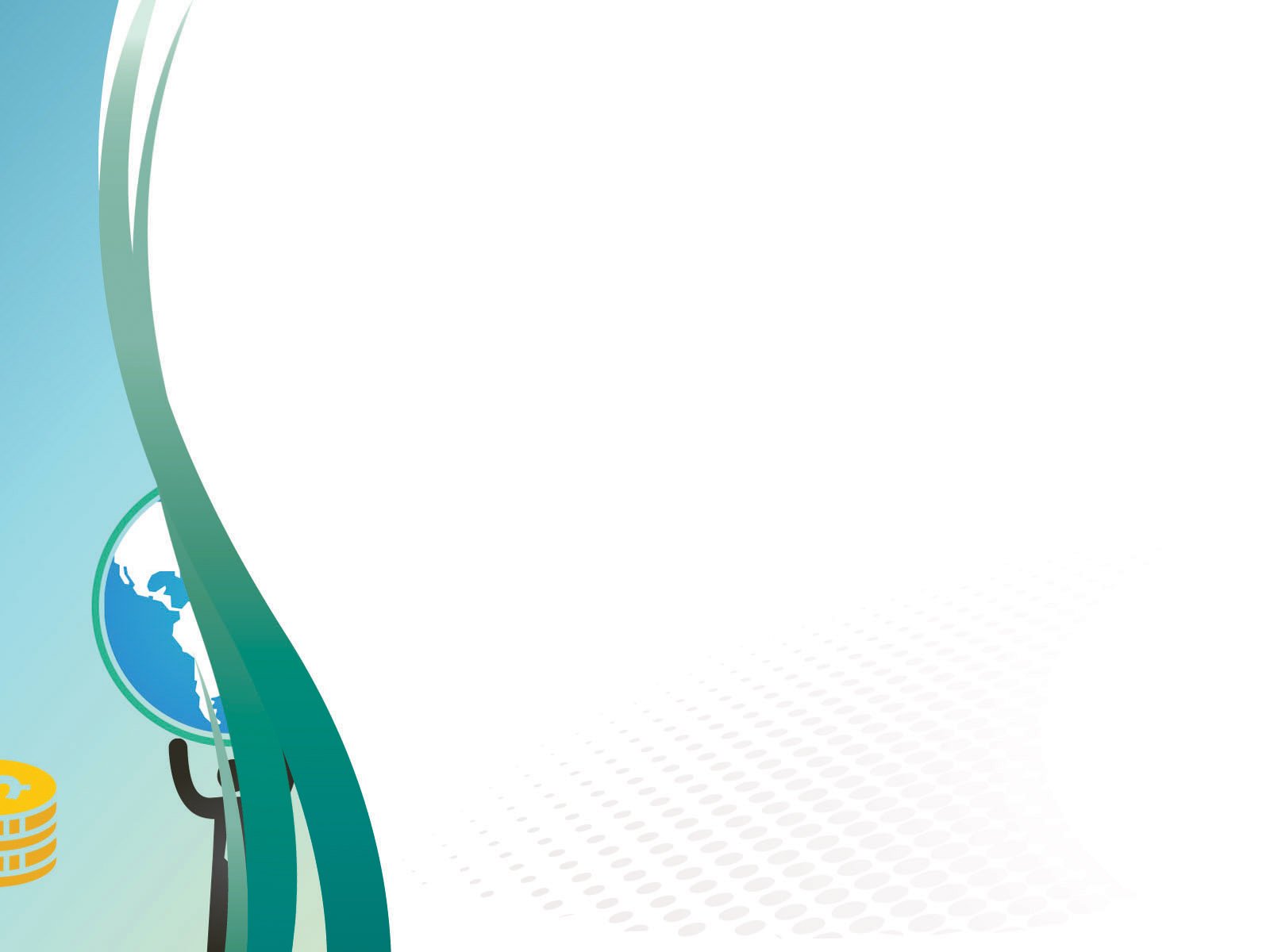 Пример тематики самообразования соответственно опыту и педагогическому стажу.
Для молодых специалистов:
Осознание ценностей личностно-ориентированной модели воспитания, обучения и развития;
Формирование основ педагогического мастерства;
Развитие умений и конструктивных способностей.
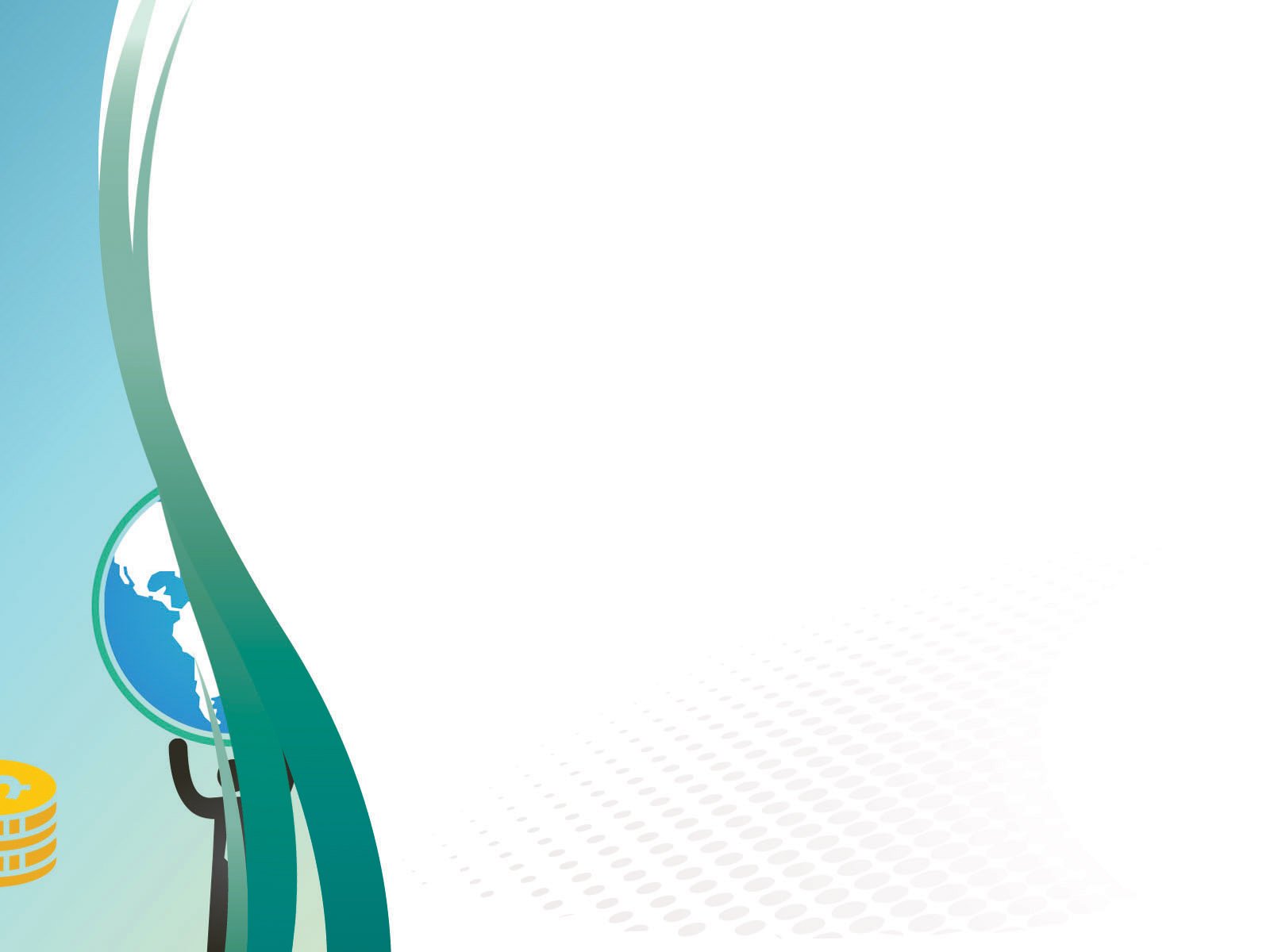 Тематикой самообразования также может быть:
- одна из годовых задач учреждения дополнительного образования детей;
- проблема, которая вызывает у педагога затруднение;
- пополнение знаний по уже имеющемуся опыту.
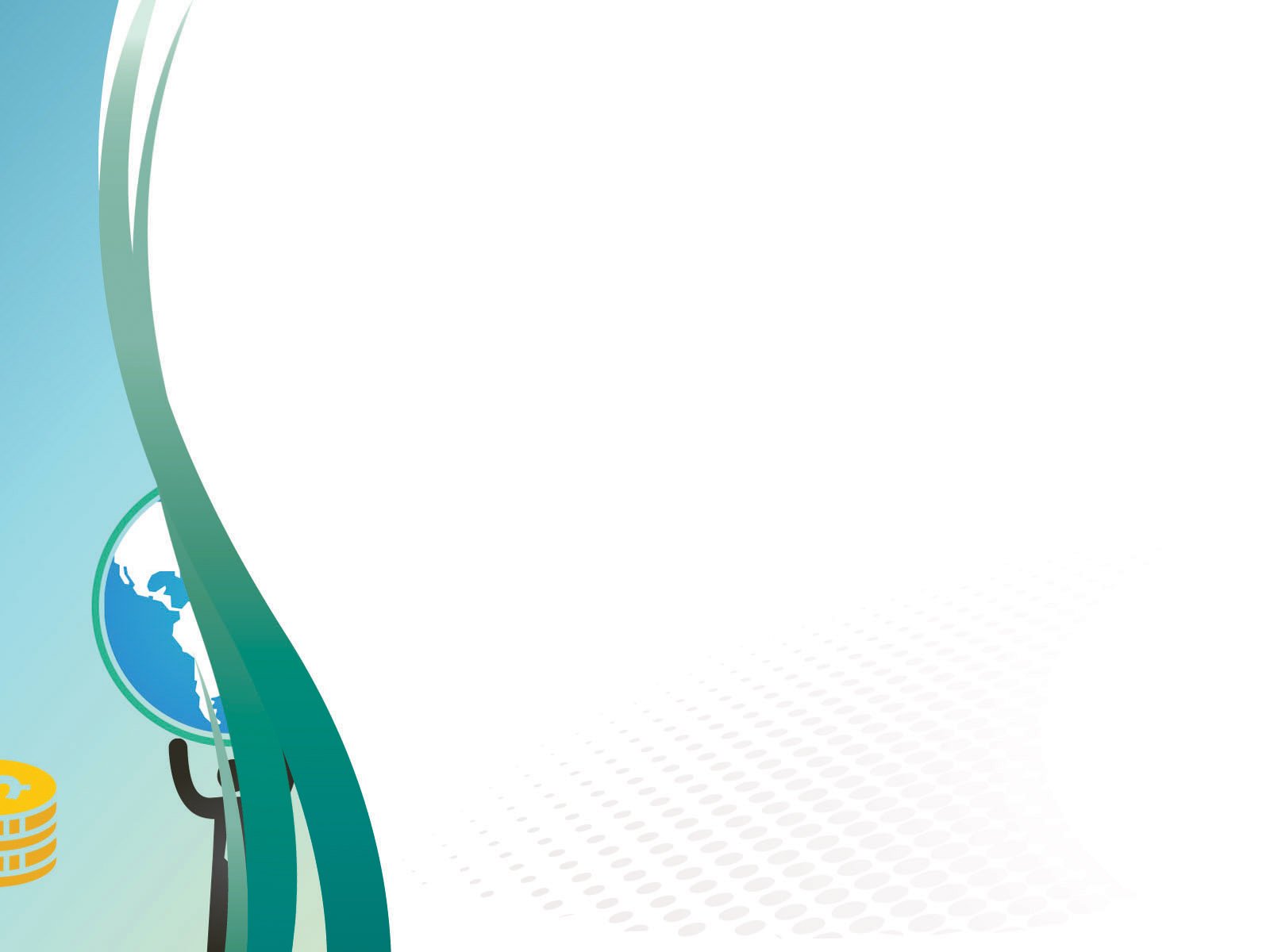 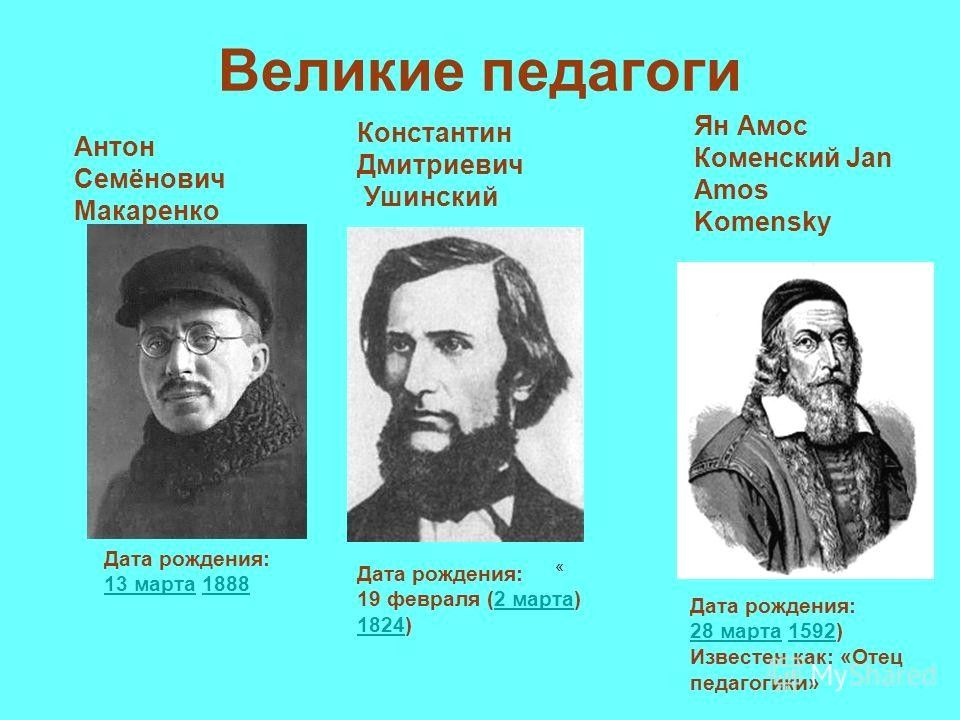 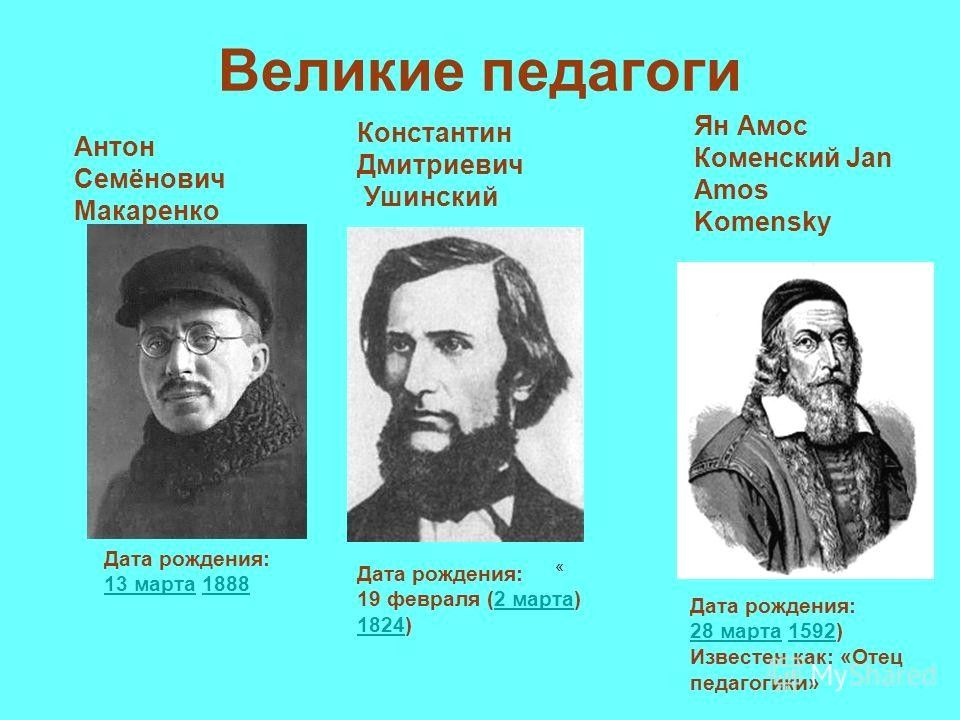 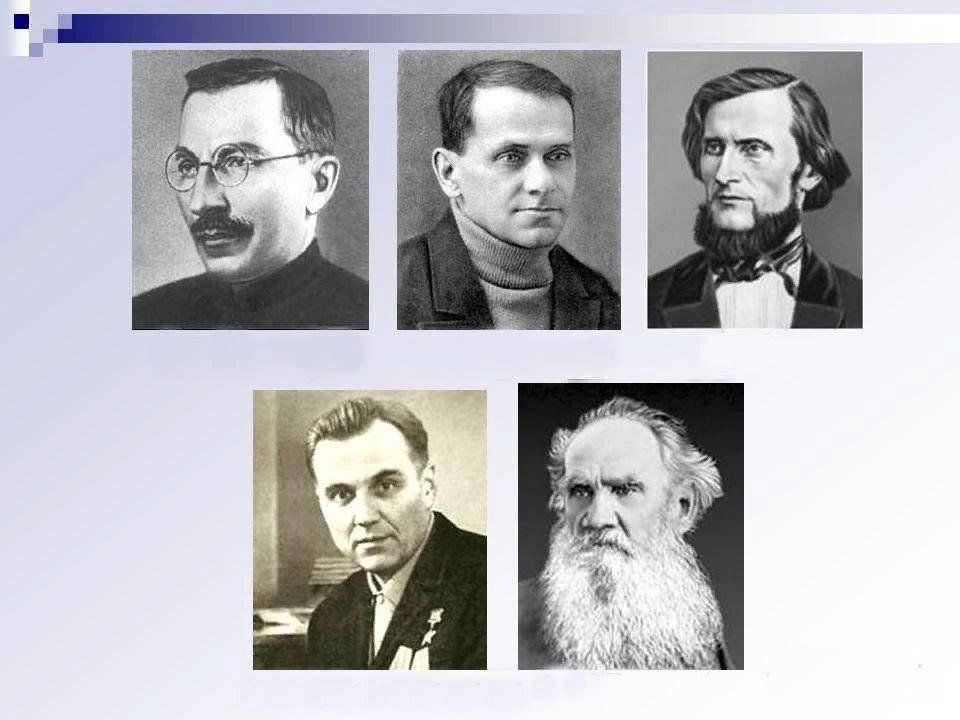 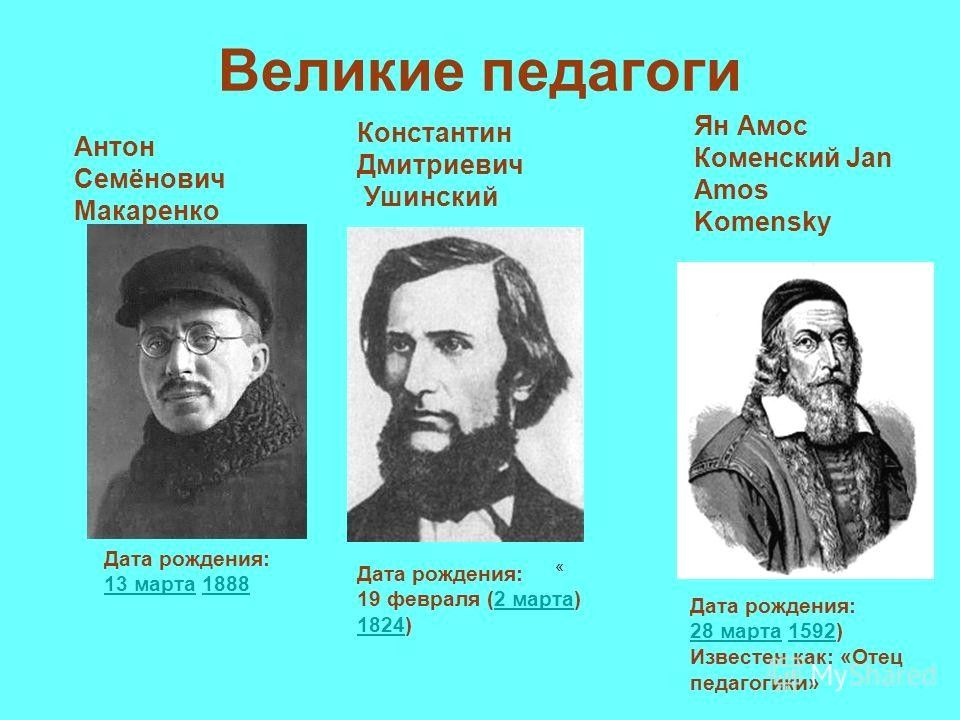 Чем большего педагог достигает в профессиональном становлении, тем больше он развивается как личность.